Inzicht in de jeugdzorg?
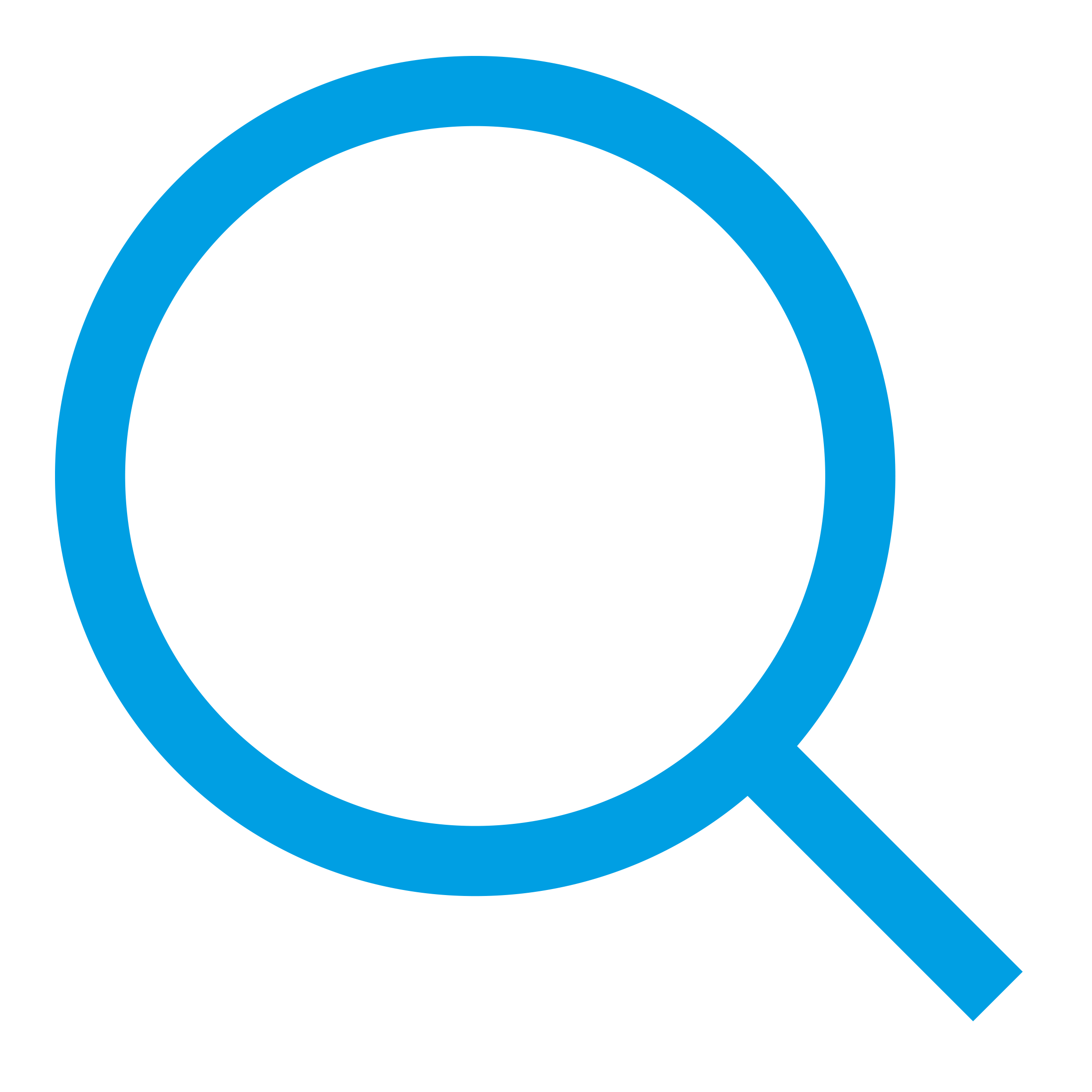 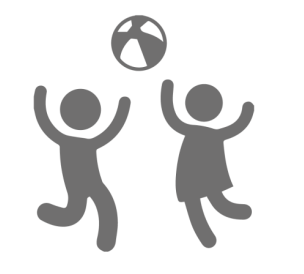 Resultaten van het onderzoek Jeugdhulp zonder verwijzing
Mei 2022
4-5-2022
2
Aanleiding voor het onderzoek
Quickscan Sociaal Domein 2020 door RKC: 
Hoog gebruik en hoge kosten jeugdhulp, hoger dan landelijk gemiddelde

CBS-cijfers:
In Leiden en Leiderdorp (fors) meer hulp zonder verwijzer dan in andere gemeenten.
4-5-2022
3
Wat hebben we onderzocht?
Wat zijn de veranderingen in de categorieën verwijzers van Jeugdhulp sinds 2015 en vooral in de categorie ‘geen verwijzer’ en wat is daarvoor de verklaring?

Het onderzoek is in 2021.
4-5-2022
4
Uitkomsten
Categorie ‘geen verwijzer’ bevat in de Leidse regio enkel de hulp door de Jeugd- en Gezinsteams (JGT’s).
Een objectieve vergelijking met andere gemeenten is niet mogelijk, omdat iedere gemeente zelf kan bepalen wat er wordt verstaan onder de categorie ‘geen verwijzer’.
4-5-2022
5
Conclusies over de hulp door JGT’s
Steeds meer jeugdigen krijgen hulp van de JGT’s (Sinds 2021: de Jeugdteams).
Onbekend is waar in praktijk preventie ophoudt en hulp begint.
De JGT’s leveren soms noodgedwongen hulp waar ze niet voor zijn: zware hulp waar op dat moment geen andere hulpverlener voor beschikbaar is.Onder de nieuwe verordening is dit niet meer mogelijk.
4-5-2022
6
Conclusies Beleid
Het zicht ontbreekt op diverse aspecten:
de kosten per kind of per traject,
de effectiviteit van de hulp,
De diversiteit van problemen waarvoor de hulp een oplossing biedt. 
De JGT’s registeren vanaf het derde gesprek.
Sommige dossiers hebben (slechts) een ‘waakvlamfunctie’.
De data die beschikbaar zijn, worden onvoldoende benut voor bijsturing van het beleid. 
Een sturingsfilosofie ontbrak lange tijd.
4-5-2022
7
Aanbevelingen aan het college
Beperk de administratieve lasten maar registreer  wat nodig is
Evalueer na 2 jaar wat betere registratie oplevert versus wat het vergt aan administratieve lasten
Maak beter gebruik van de data die het CBS registreert door gerichte analyses
Analyseer de gevolgen van de nieuwe verordening
Analyseer wat en hoeveel de Jeugdteams aan preventie doen
4-5-2022
8
Aanbevelingen Gemeenteraden
Bezie wat het betekent dat preventie technisch niet onder de jeugdwet valt. 
Zie toe op continue aandacht voor de sturingsfilosofie en de uitwerking daarvan. Bewaak hoe de indicatoren uit de aanbesteding worden uitgewerkt.
Bewaak de gevolgen van de nieuwe verordening.Het risico bestaat dat kinderen met een behoefte aan zwaardere hulp tussen wal en schip vallen. 
Vraag aan het college om in het 1e kwartaal 2024 te rapporteren over de voortgang van de aanbevelingen van de RKC.
4-5-2022
9
Tenslotte ter overweging
Volgens de visie Samen Sterk voor de Toekomst zijn gemeenten en maatschappelijke partners samen verantwoordelijk voor de uitvoering van de jeugdhulp:
Wat betekent dit voor de rol van de raad?
4-5-2022
10